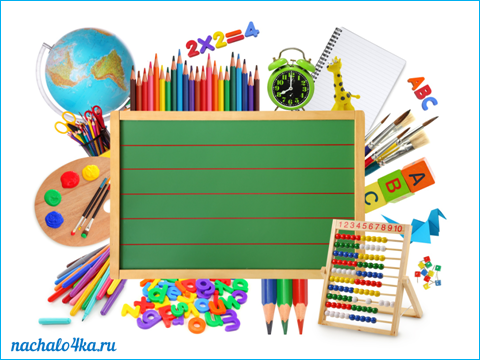 Matematika 
	 2-sinf
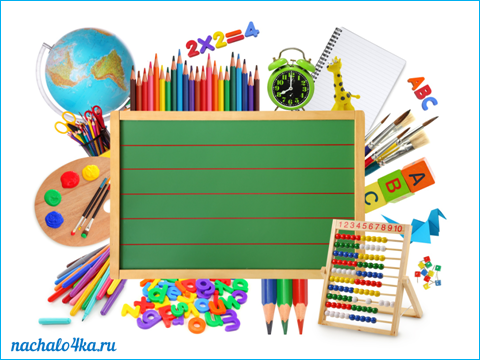 Mavzu: 3-bob  Mustahkamlash
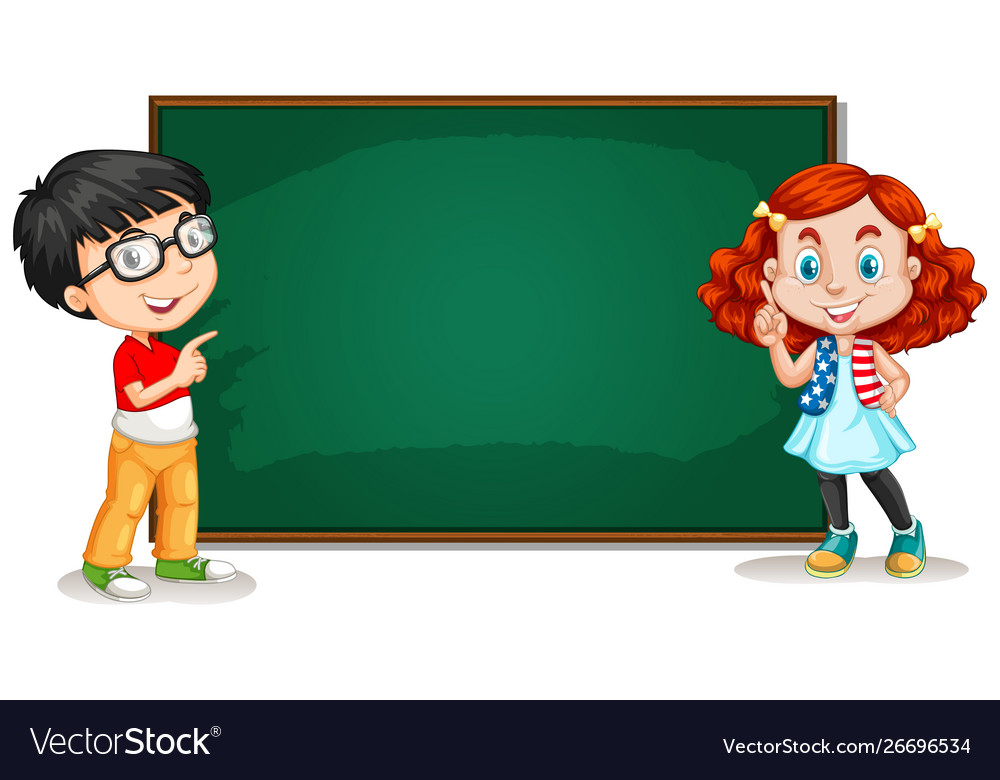 Mustaqil topshiriqni      	  	tekshirish: 
	  Tomoni va uchi 
	  4 tadan bo‘lgan  	 	 	  shakllar chizing.
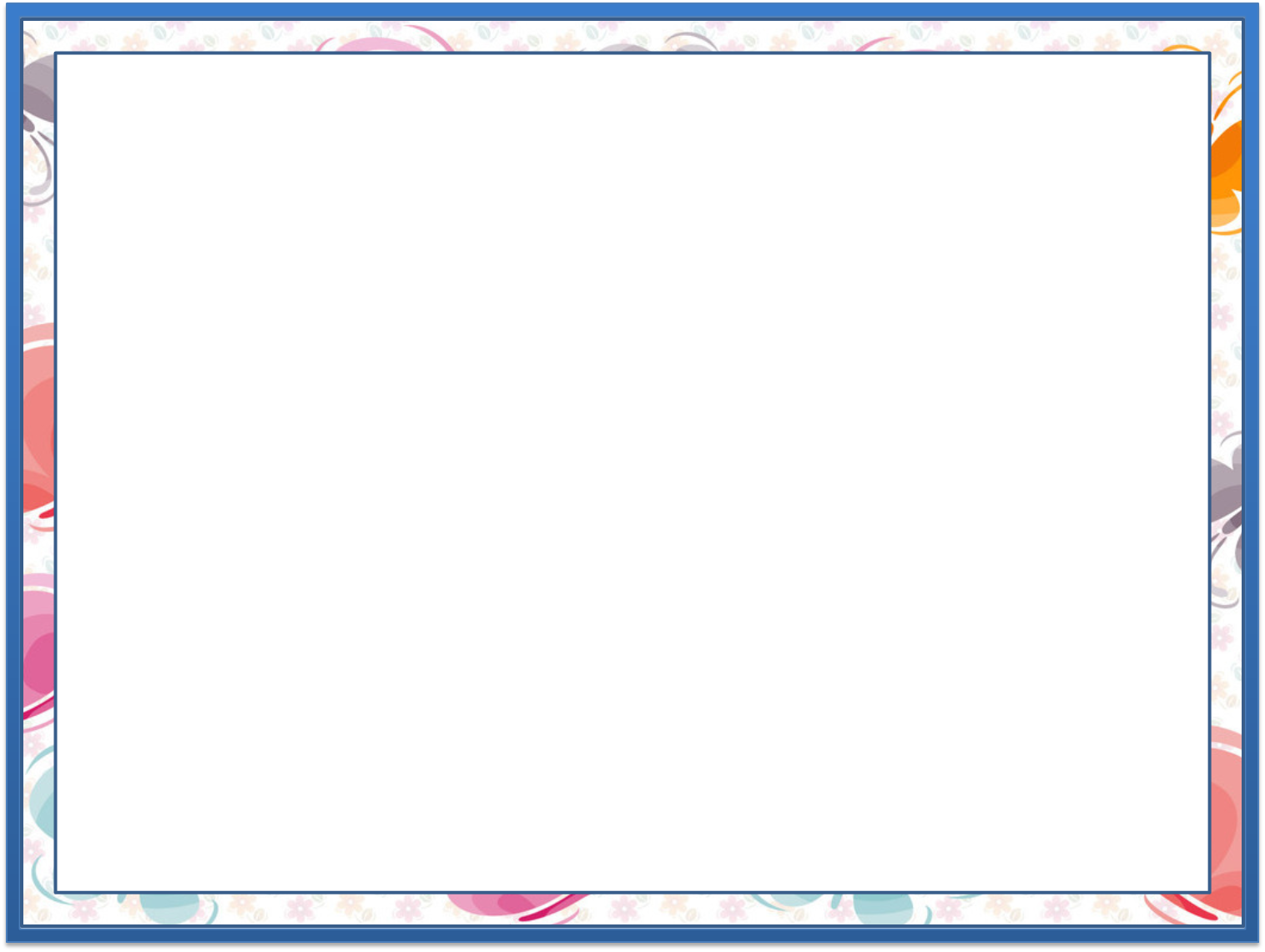 Tomoni va uchi 4 tadan bo‘lgan  	 	 	  shakllar chizing.
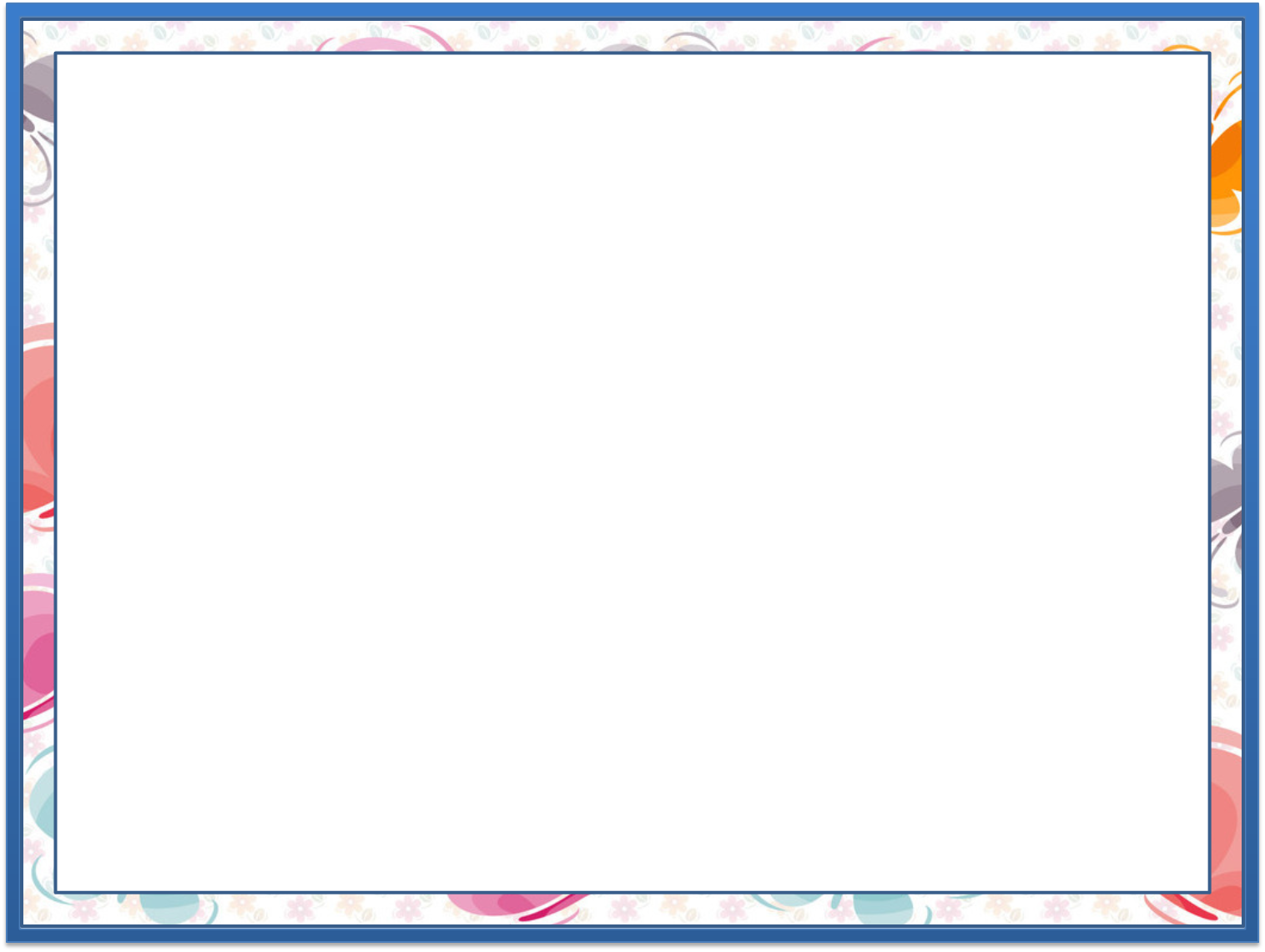 Mustahkamlash uchun test
1. Ifodaning qiymatini toping:
57+23-9
A) 71
B) 80
D) 81
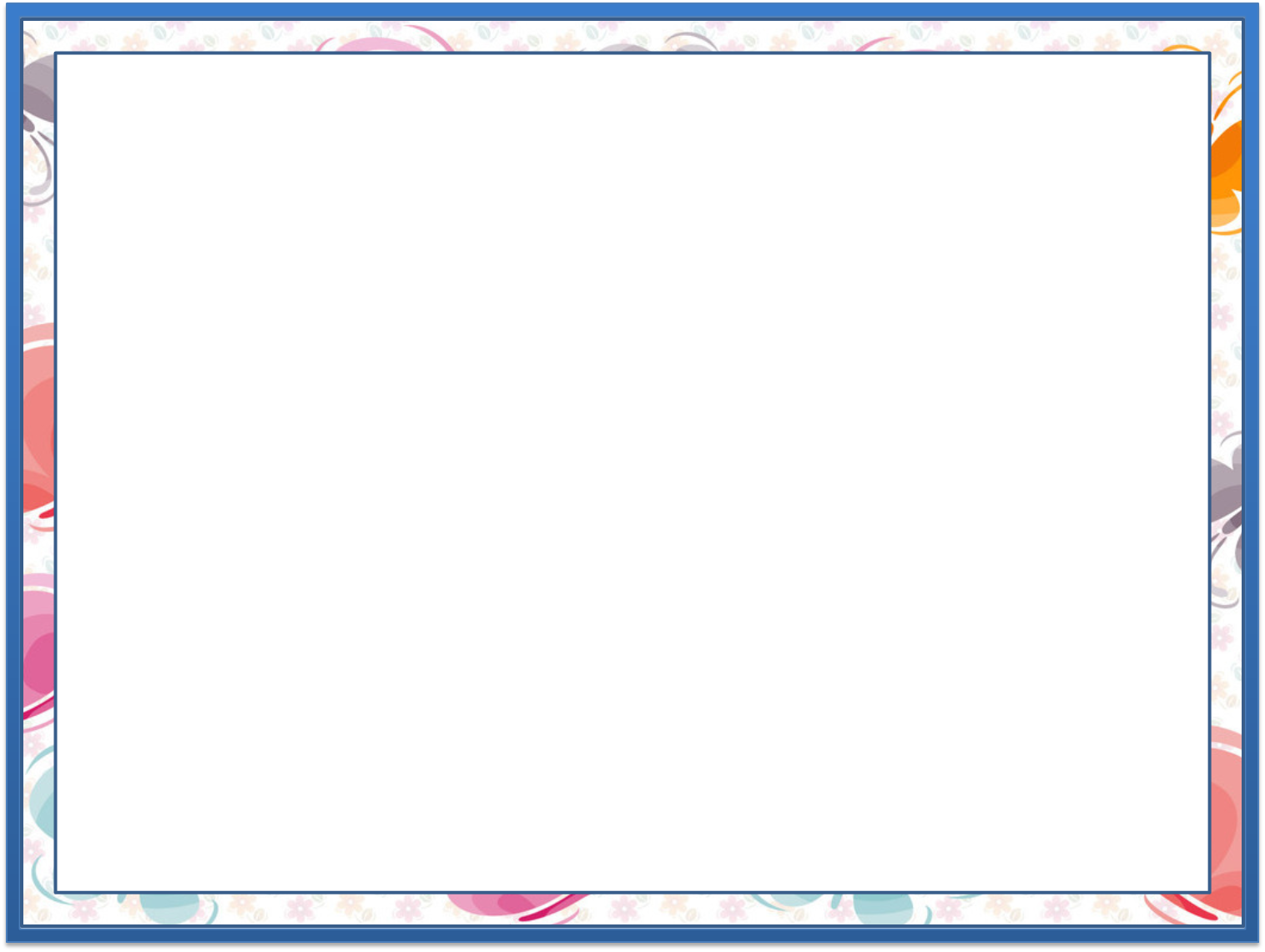 Mustahkamlash uchun test
2. Ifodaning qiymatini toping:
87-23+7
A) 64
B) 71
D) 80
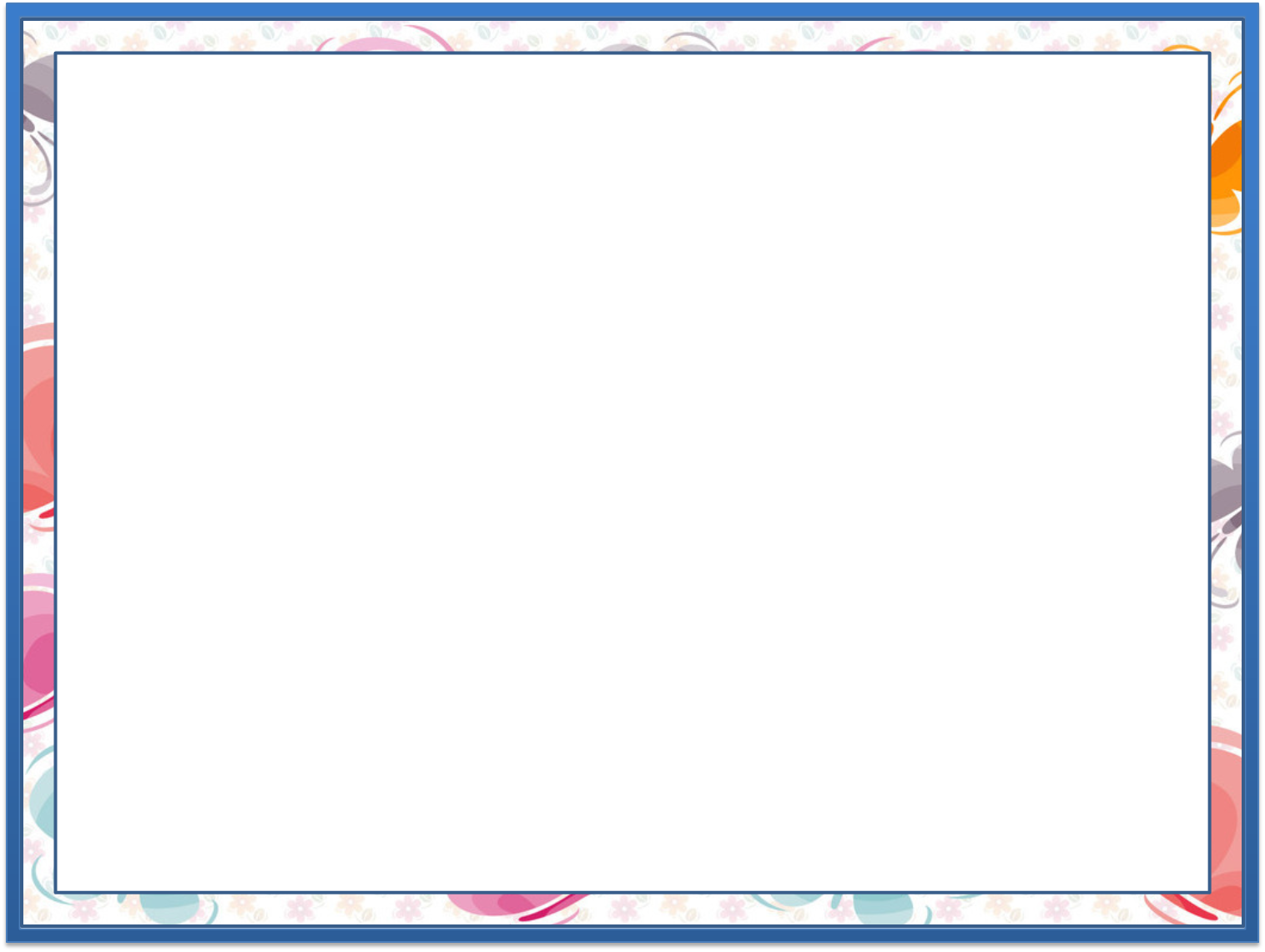 Mustahkamlash uchun test
3. Yig‘indini toping:
57+34+9
A) 100
B) 90
D) 91
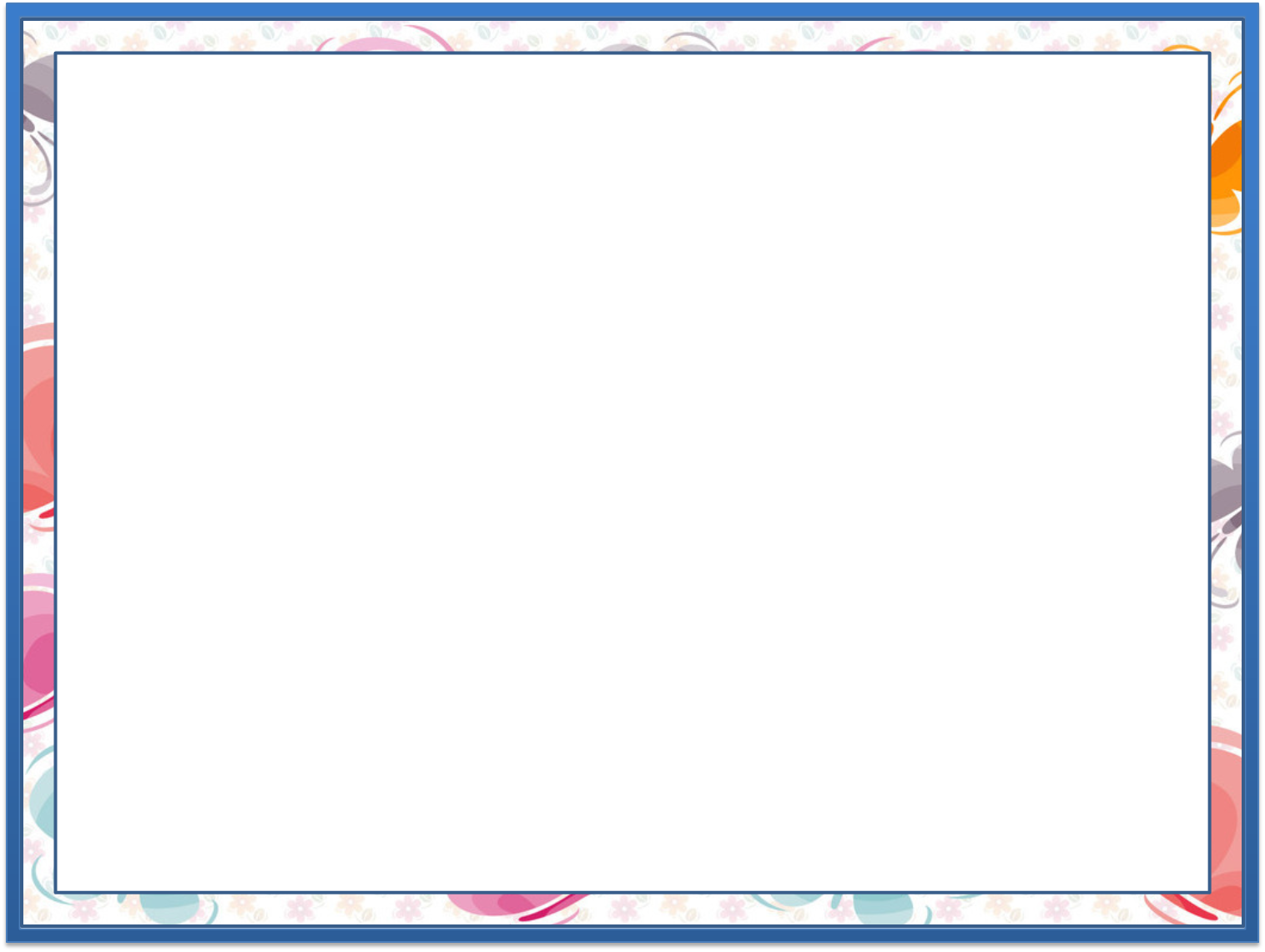 Mustahkamlash uchun test
4. Ayirmani toping:
87-34-8
A) 53
B) 45
D) 61
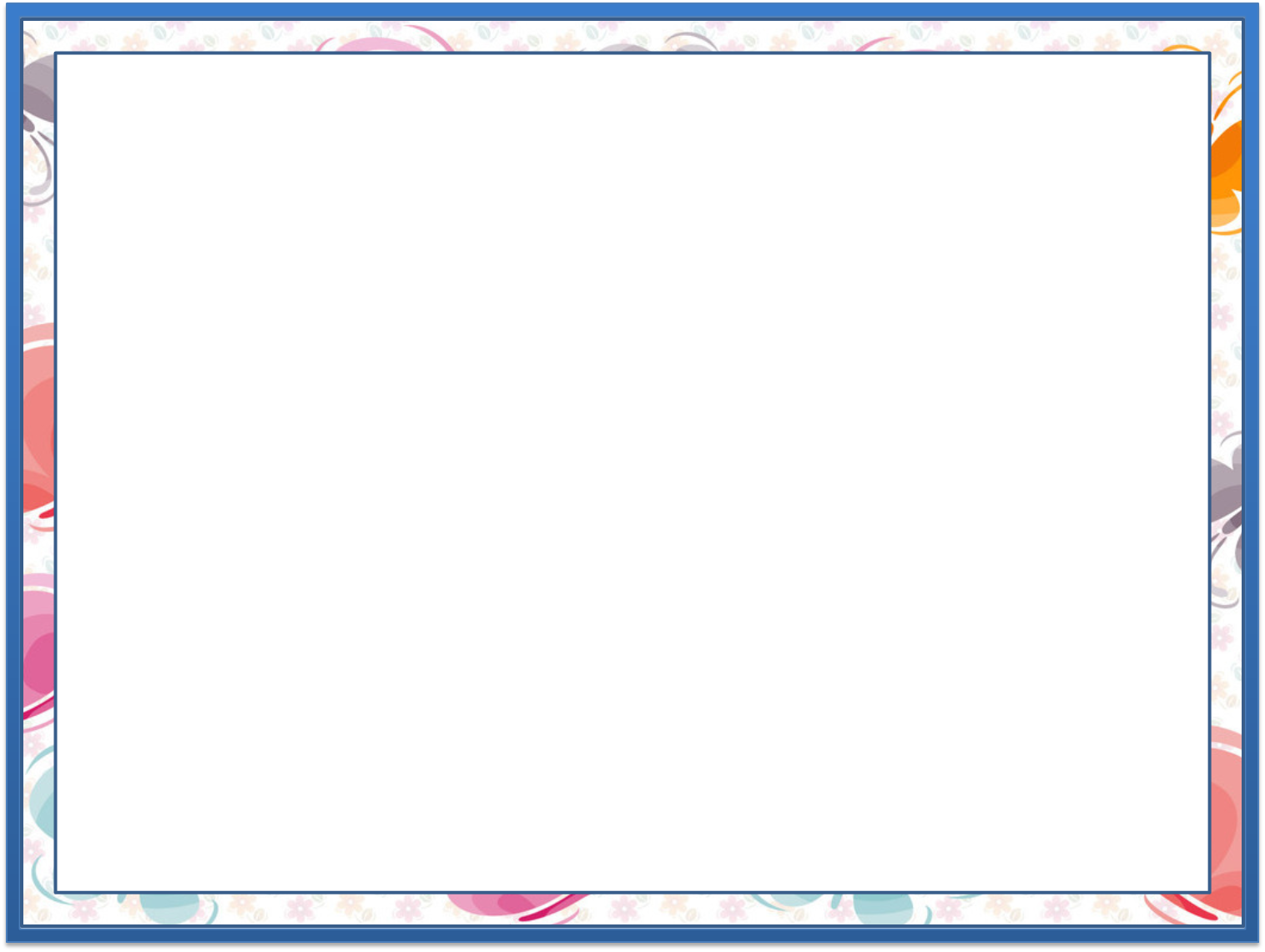 Mustahkamlash uchun test
5. Necha kilogramm sabzavot qoldi?
Bor edi             Ishlatildi                    Qoldi?
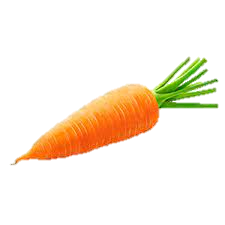 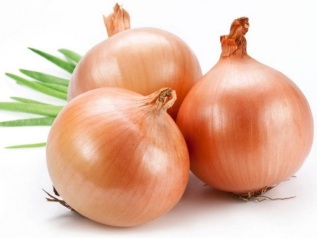 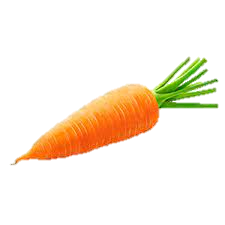 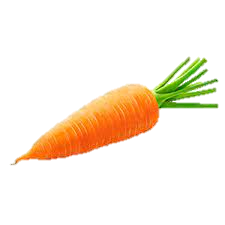 63 kg
? kg
7 kg
2 kg
B) 54 kg
A) 53 kg
D) 72 kg
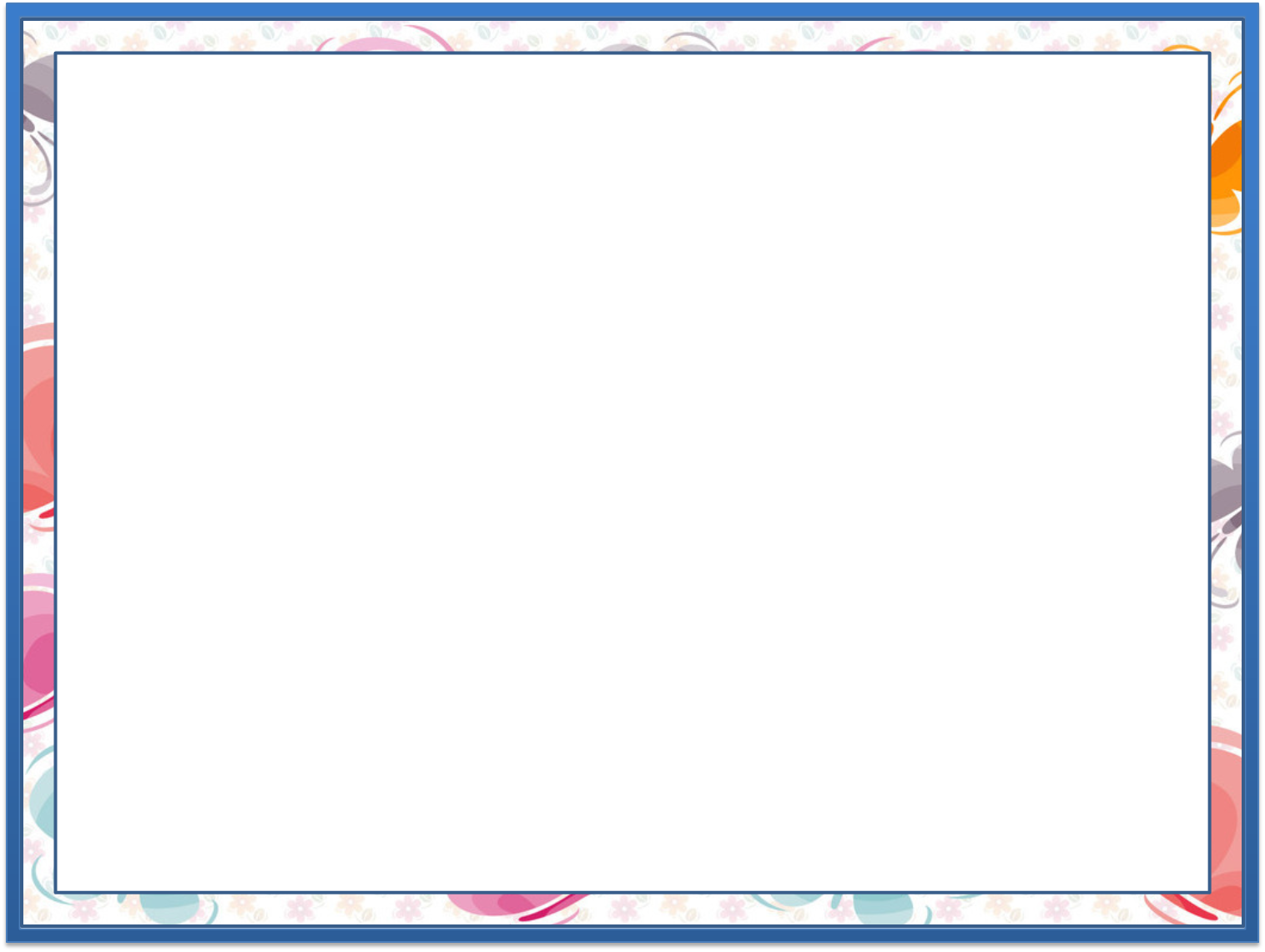 Mustahkamlash uchun test
6. Qaysi shakl ortiqcha?
D
B
A
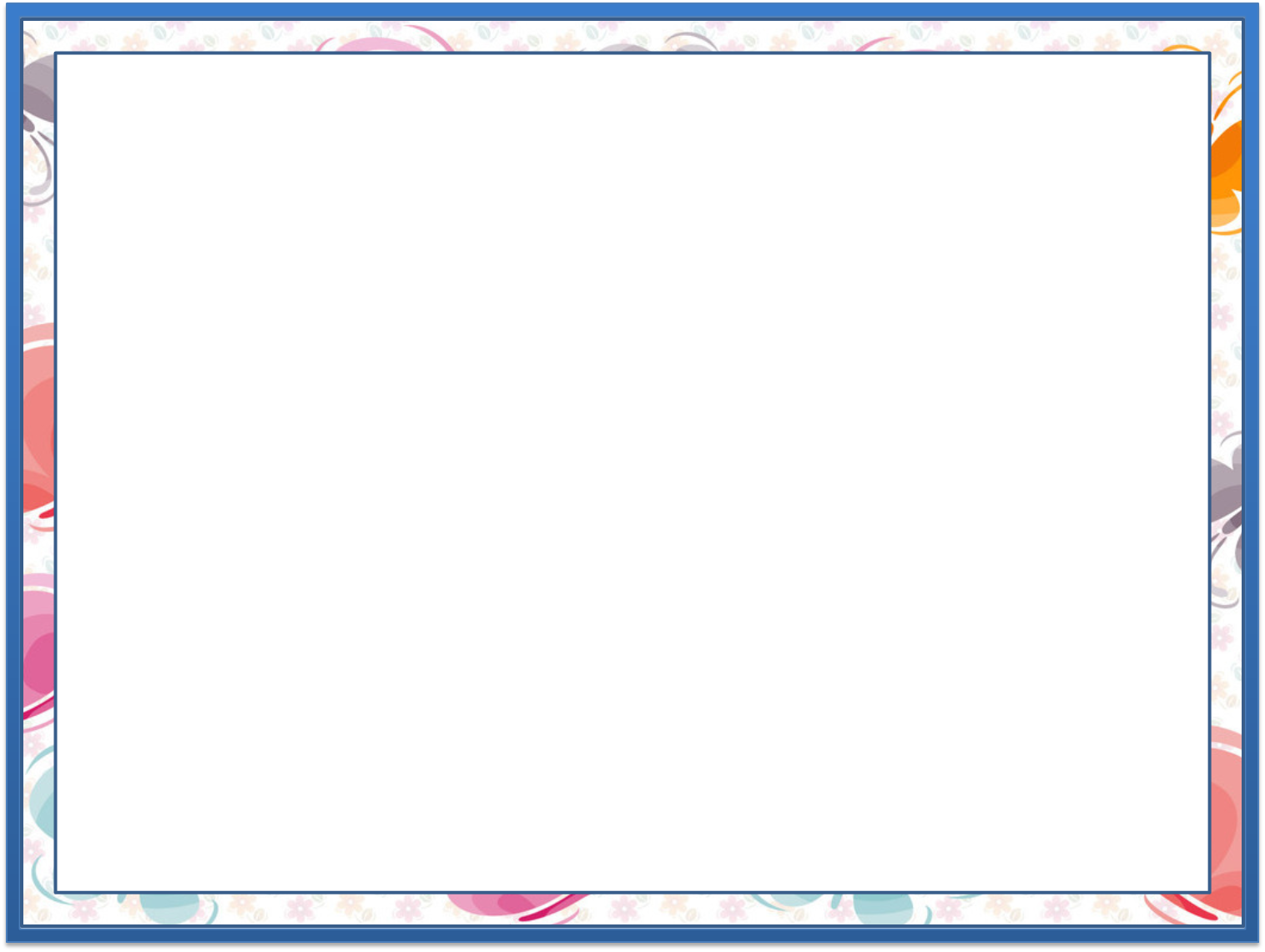 Mustahkamlash uchun test
7. Jami mevalar necha kilogramm?
B) 59 kg
A) 52 kg
D) 97 kg
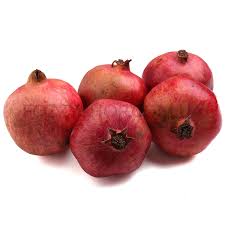 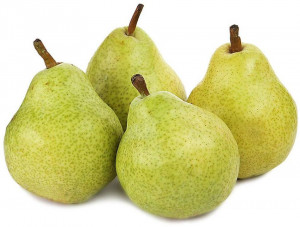 7 kg ko‘p
45 kg
? kg
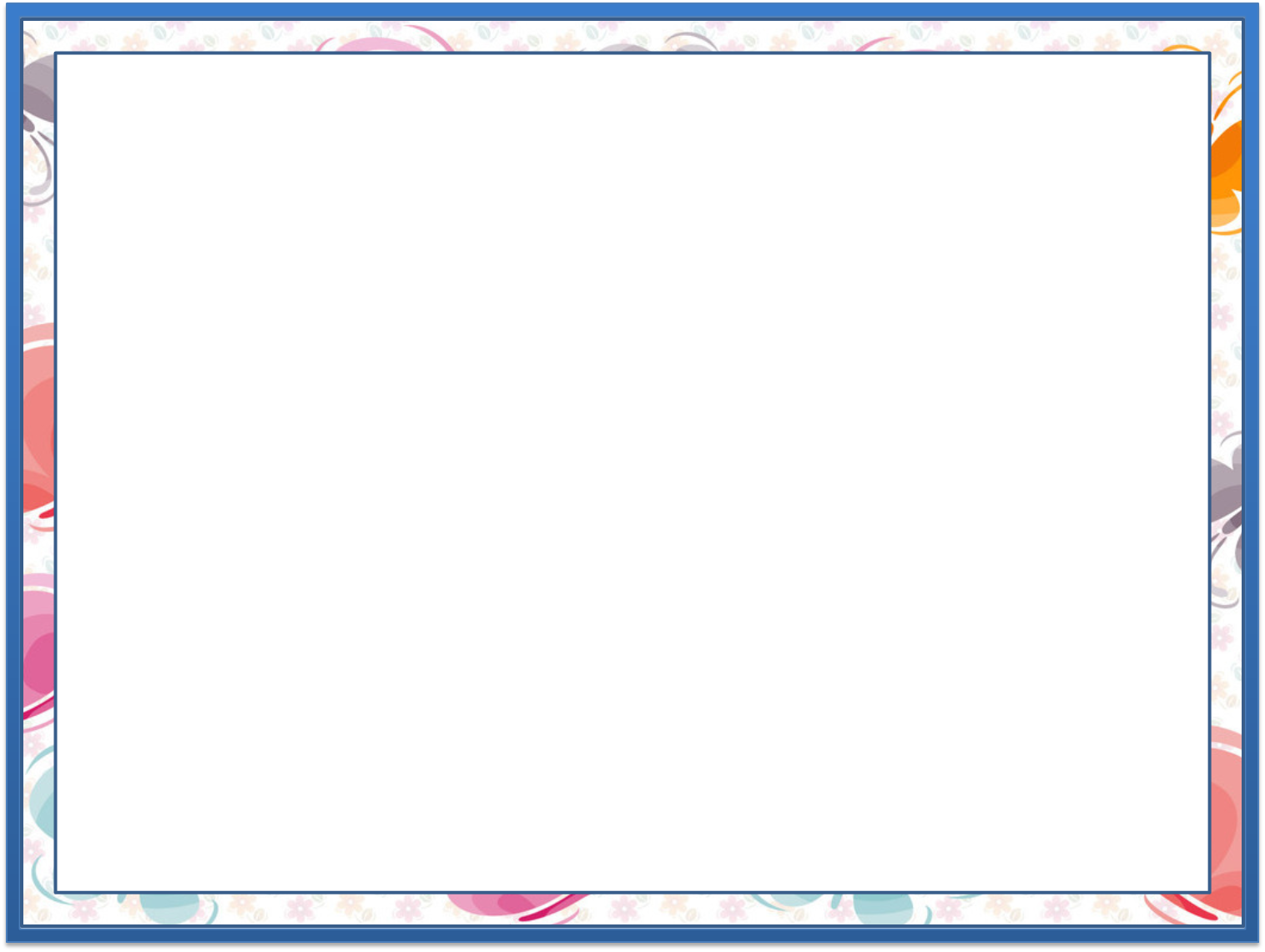 Mustahkamlash uchun test
8. Qaysi misolda tekshirish to‘g‘ri yozilgan?
D
A
B
45-24=21
45-21=23
21+24=45
45-24=21
24+21=45
21+24=45
45-24=22
45-24=22
24+22=45
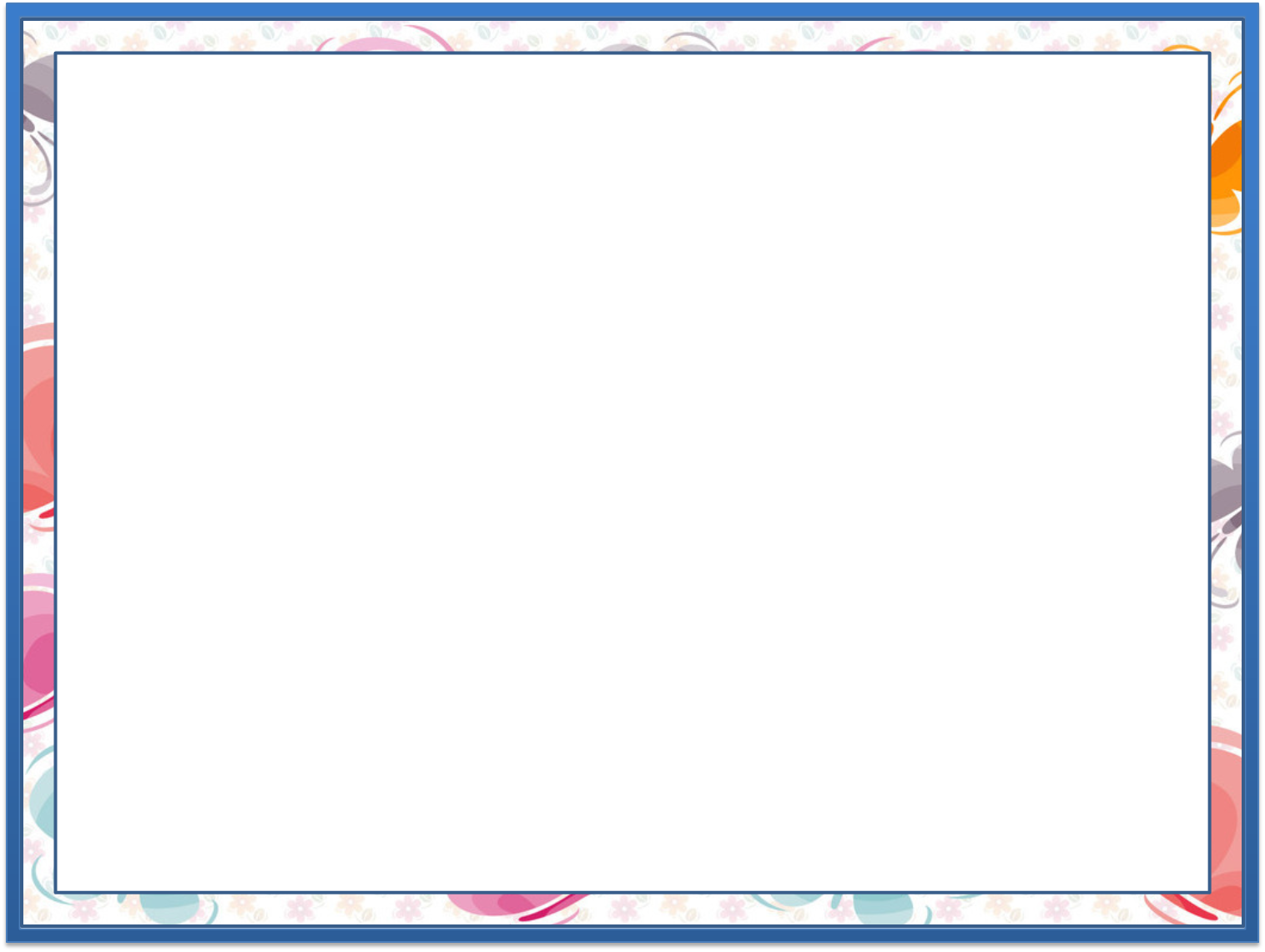 Mustahkamlash uchun test
9. Rasmda nechta uchburchak bor?
A) 10 ta
D) 7 ta
B) 4 ta
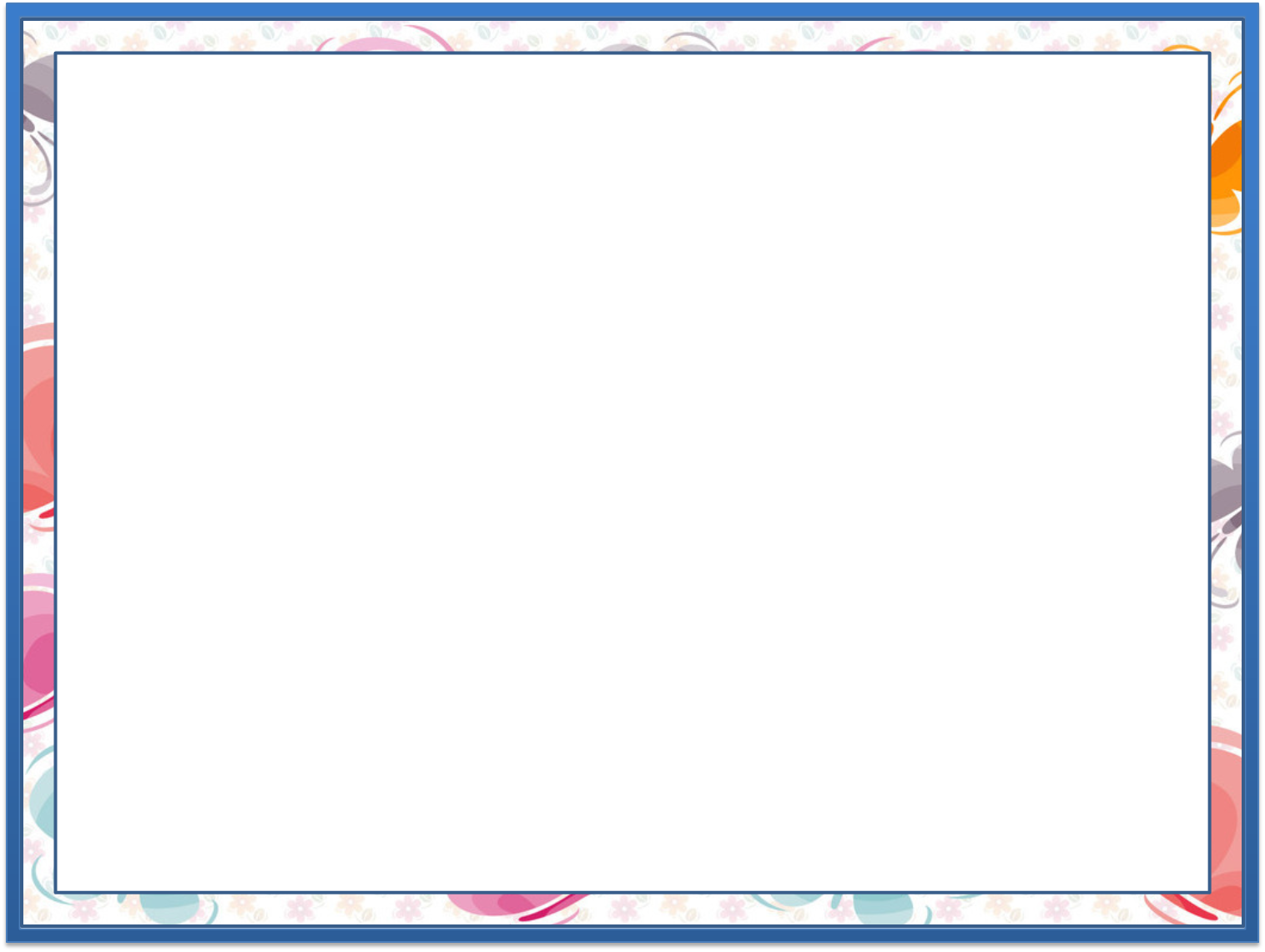 Mustahkamlash uchun test
10. Qaysi rasmda simmetriya o‘qi to‘g‘ri o‘tkazilgan?
A
D
B
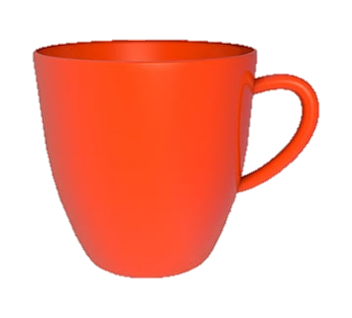 -----------
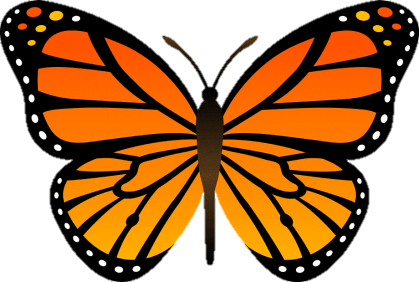 ------------
-----------
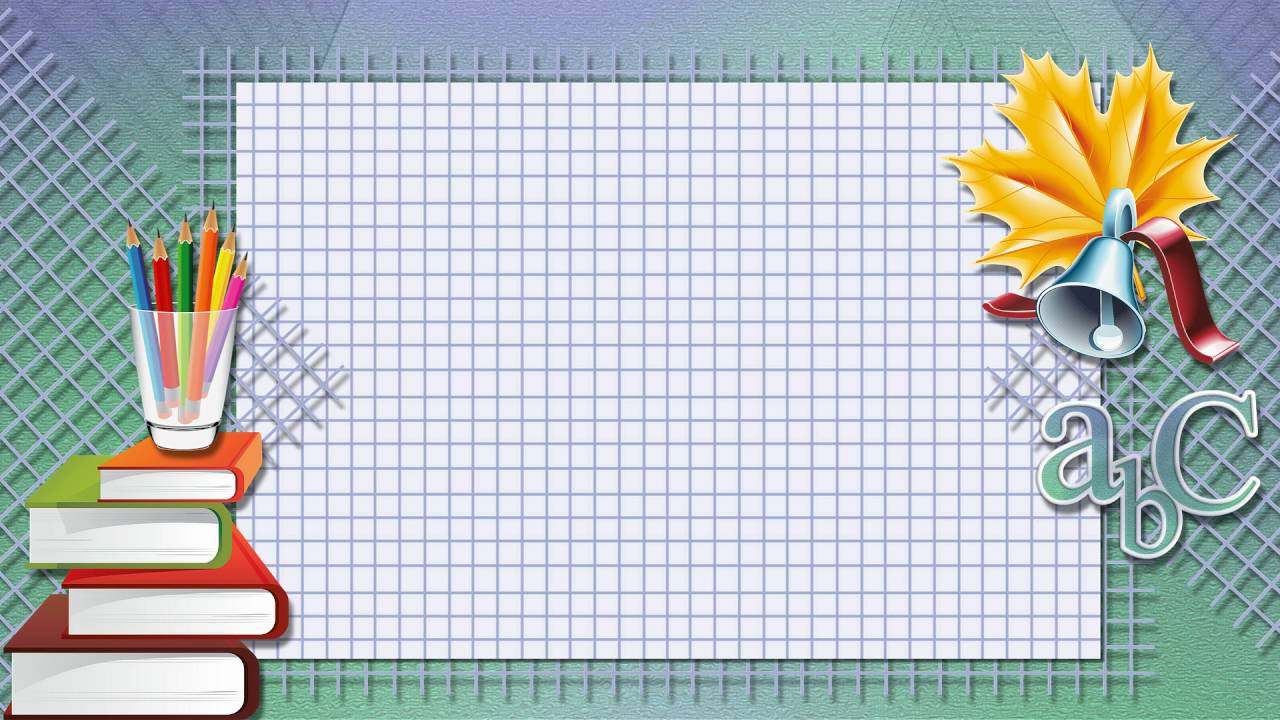 Mustaqil topshiriq: 
Qo‘shishga doir 3 ta 
misol yozing va natijani tekshiring.
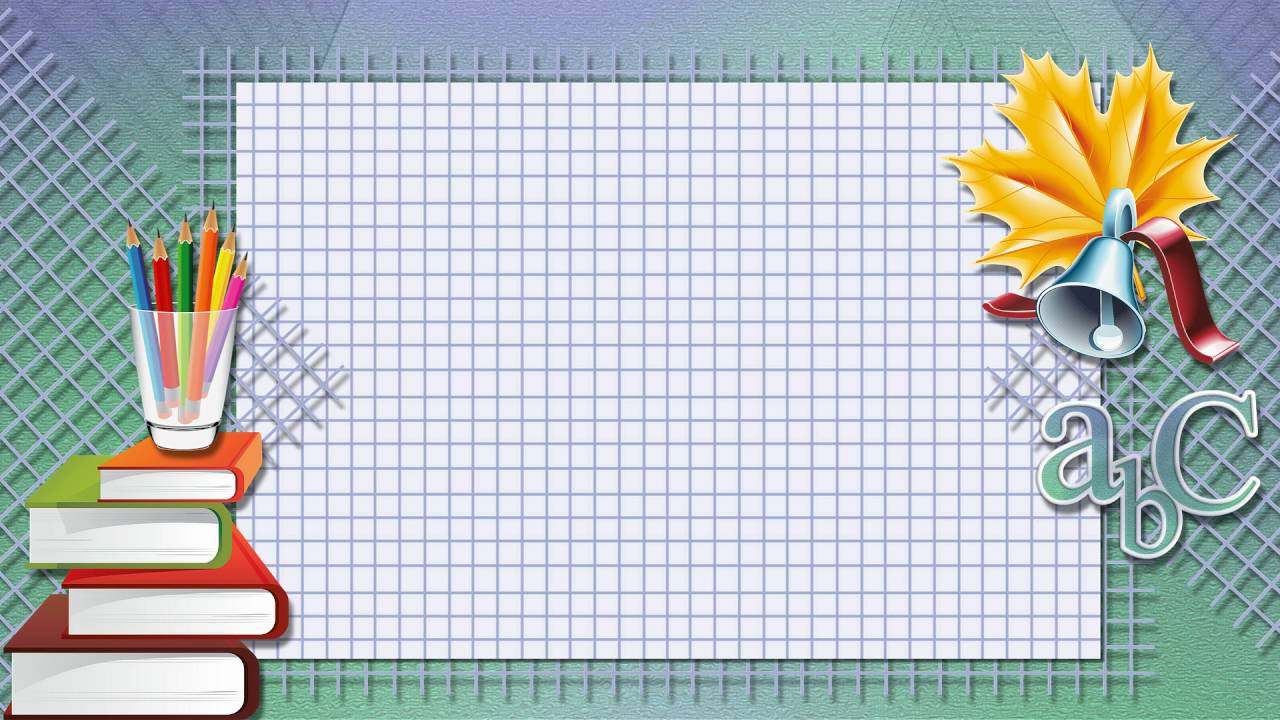 E’tiboringiz uchun rahmat!